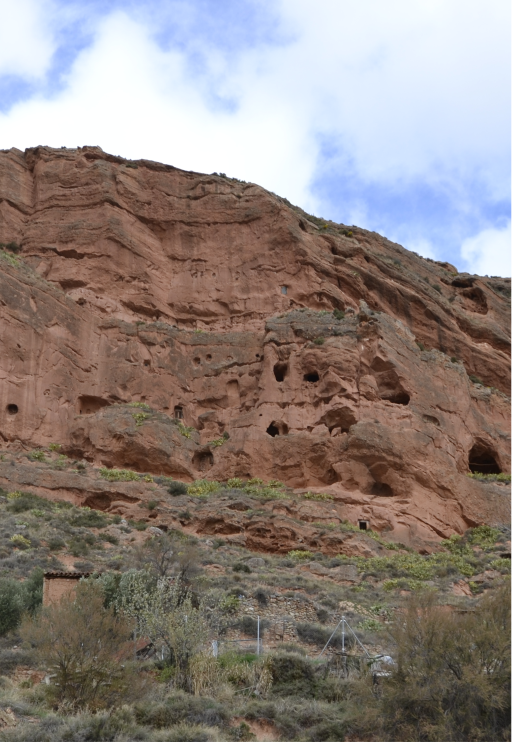 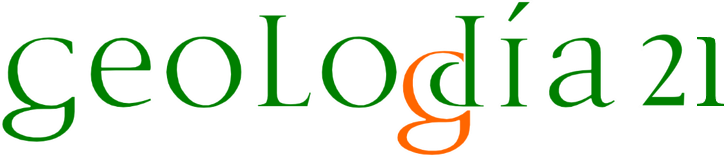 La Rioja
Sábado 8 de mayo 2021

Herce: contemplando el cataclismo
EXCURSIÓN GRATUITA
Día y hora de encuentro (virtual):
8 de Mayo, Plaza de Herce, 10 horas
Información detallada del lugar de encuentro  y folleto de la excursión en: https://geolodia.es/
COORDINA:
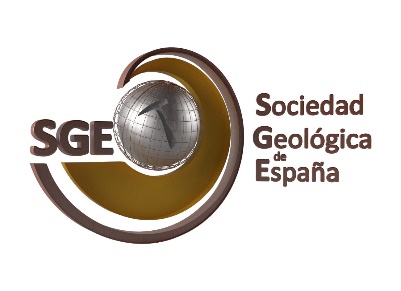 ORGANIZAN:
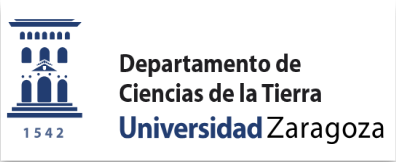 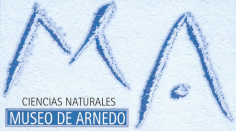 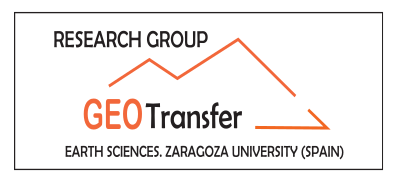 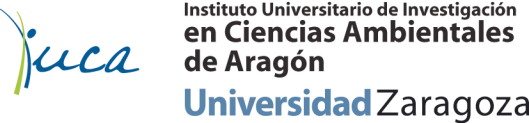 Con la colaboración de:
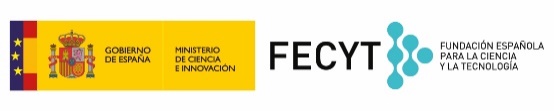 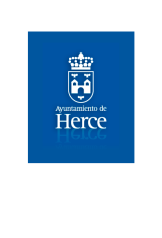 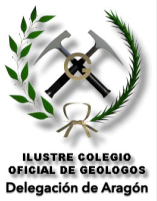 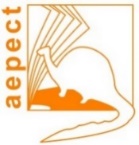 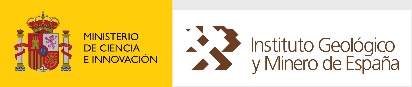